Презентация на тему «Способы изготовления игрушек, поделок в технике валяния с детьми старшего дошкольного возраста через кружковую работу»
Подготовлена старшим воспитателем Солодун И.М. 
                         воспитателем Богдановой Т.П.

МБДОУ(ясли-сад) №1 «Ромашка» 
города Красноперекопска
Способы изготовления игрушек, поделок в технике валяния.
Виды валяния
Сухое валяние - фильцевание
Этапы работы в технике сухого валяния
Сухое валяние
Мокрое валяние - фелтинг
Наиболее приемлемая в работе со старшими дошкольниками техника сухого  валяния. Обучение детей данной технике проводили через  работу кружка прикладного творчества «Мир фантазий»
Коллективная работа по созданию картины «Степные просторы».
Результаты  коллективной работы по созданию картин: пейзажей, натюрмортов, персонажей мультфильмов.
С удовольствием  дети  мастерили разных кукол: кукол-фей , барышень в длинных платьях , принцесс , кукол с ножками и без ножек , кукол с разными прическами.
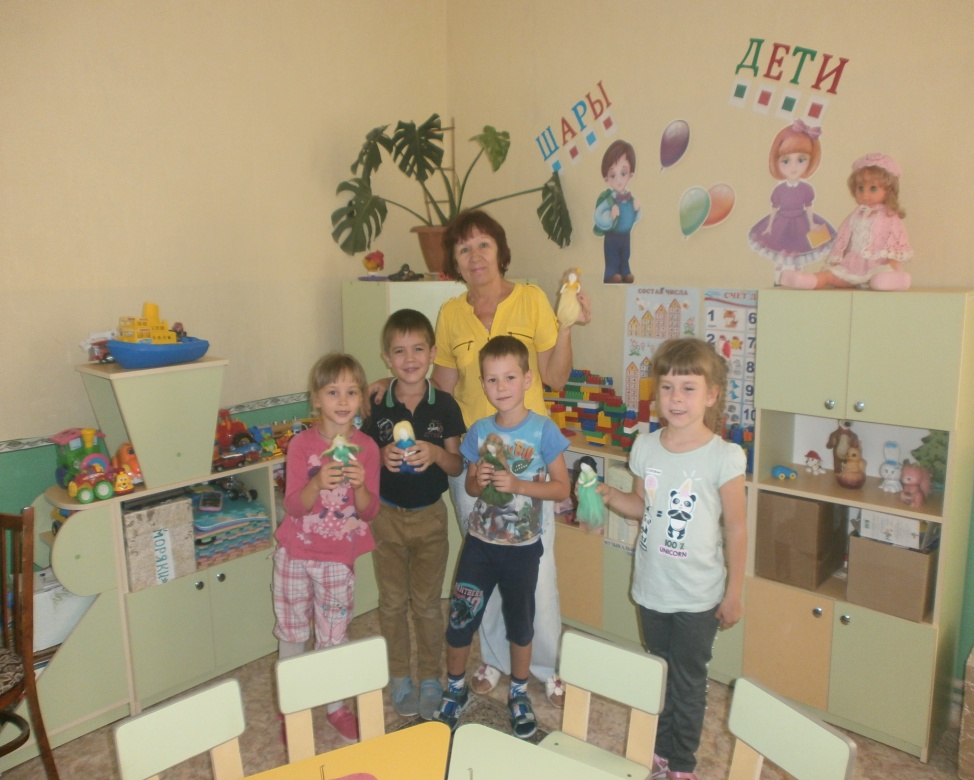 Дети изготовили своих любимых героев мультфильма «Смешарики».
Для настольного театра по народным сказкам воспитанники изготовили лесных зверят.
Параллельно с детьми обучались техникам валяния наши родители посредством работы клуба по интересам «Золотые руки».Его руководителем стала замечательная мастерица ,наша родительница Попова  Екатерина Владимировна.
К новогоднему празднику в подарок детям родители изготовили смешных снеговичков.
Технику сухого валяния родители использовали при изготовлении игрушки Зайчика.
Для оформления уголка природы клуб «Золотые руки» изготовил синичек
Родители увлеклись созданием картин для оформления группы
С целью ознакомления и обучения педагогов  технике валяния проведен  мастер-класс
Навыки работы с шерстью педагоги перенесли в работу со своими воспитанниками
Валяние из шерсти развивает у детей мелкую моторику, усидчивость,
творческое воображение, чувство формы и цвета.
Валяние из шерсти – арт-терапевтическая техника, помогающая ребенку стабилизировать психоэмоциональное состояние, научиться работать  в коллективе сверстников.Игрушки и поделки получаются экологически чистыми, материал не наносит вреда здоровью ребенка.
Шерсть лечит ребенка и наполняет жизненной энергией.
В течении года мы:
Спасибо за внимание!